ОБРАЗОВАНИЕ
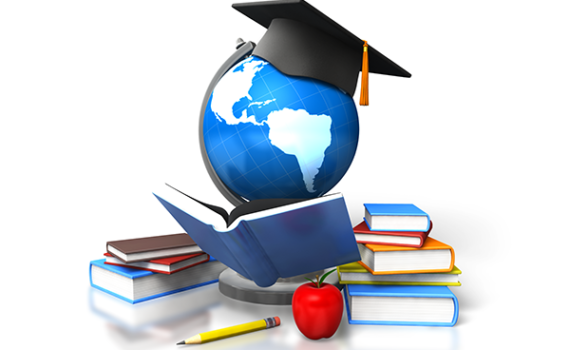 Муниципальная программа 
«Развитие системы образования и воспитания 
в Воскресенском муниципальном районе 
на 2017-2021 годы»
Структура отрасли «Образование»
МУ «Управление образования Воскресенского муниципального района Московской области»
Образовательные учреждения, реализующие программы начального общего образования
Образовательные учреждения, реализующие программы основного общего и среднего (полного) общего образования
Муниципальные учреждения дополнительного образования
Прочие учреждения
МОУ ППМСП «Центр ДиК»

МУ ДПО «ВНМЦ»
МУ ДО «Фантазия»
МУ ДО «ЦВР «Досуг»
40 муниципальных учреждений
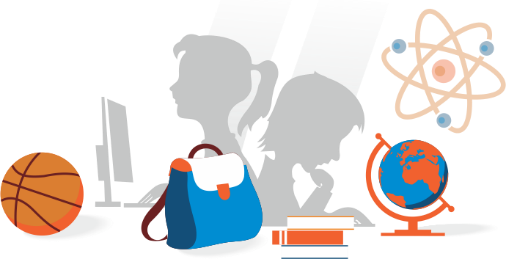 36 муниципальных учреждений
Основные приоритеты развития сферы образования
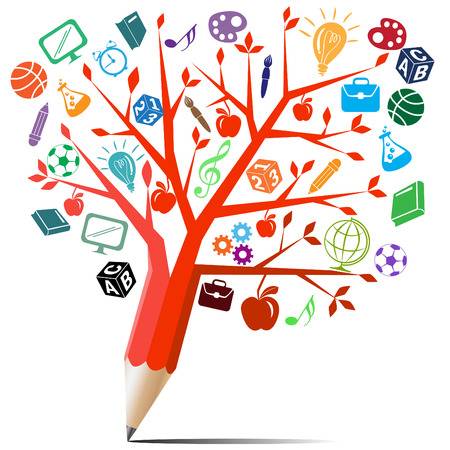 обеспечение доступности образовательных услуг через развитие сети образовательных организаций и внедрение современных организационно-экономических моделей предоставления образовательных услуг, 
развитие кадрового потенциала системы образования, обновление содержания и технологий образования, состава и компетенции педагогических кадров для обеспечения высокого качества образования в соответствии с федеральными государственными образовательными стандартами,
 развитие материально-технической базы в муниципальных образовательных организациях.
Структура расходов Муниципальной программы «Развитие системы образования и воспитания в Воскресенском муниципальном районе на 2017-2021 годы»
В рамках подпрограммы «Развитие дошкольного образования» предусматривается:
финансовое обеспечение государственных гарантий реализации прав граждан на получение общедоступного и бесплатного дошкольного образования;
обеспечение деятельности дошкольных образовательных организаций;
укрепление материально-технической базы муниципальных дошкольных образовательных организаций;
закупка оборудования для дошкольных образовательных организаций - победителей областного конкурса на присвоение статуса Региональной инновационной площадки в 2019 году;
мероприятия по проведению капитального ремонта в муниципальных дошкольных образовательных организациях
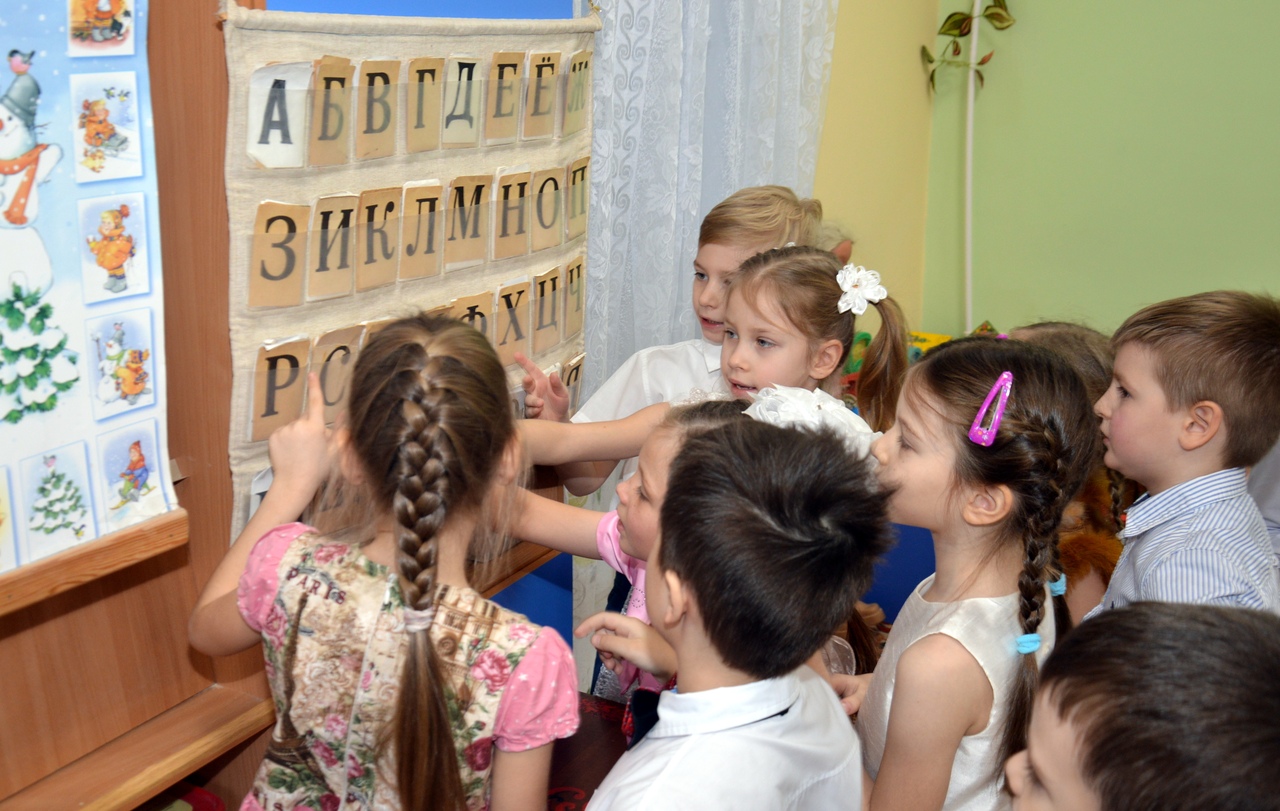 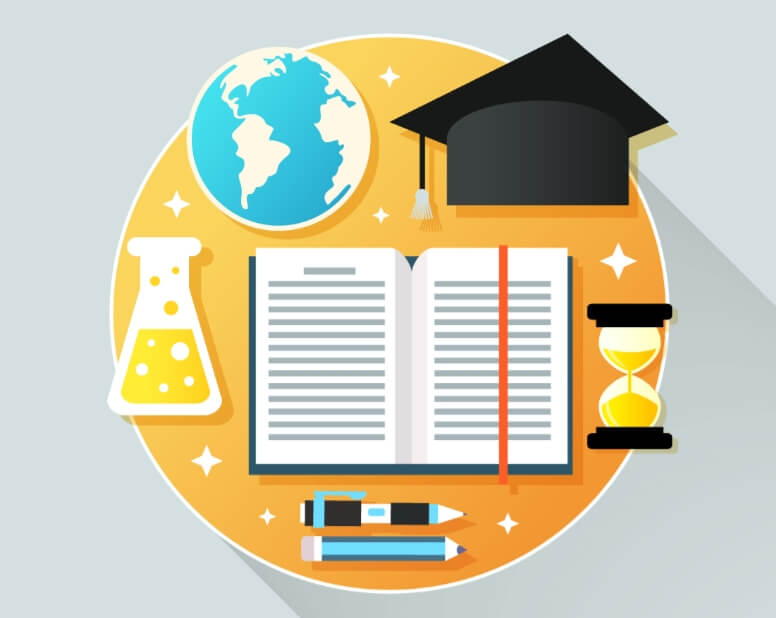 В рамках подпрограммы «Развитие общего образования» предусматривается:
обеспечение государственных гарантий реализации прав граждан на получение общедоступного и бесплатного начального, основного общего, среднего общего образования;
обеспечение деятельности школ-детских садов, школ начальных, неполных средних и средних, школ- интернатов;
оказание услуг по присмотру и уходу за детьми в муниципальных общеобразовательных организациях для установленной льготной категории граждан;
обеспечение подвоза обучающихся к месту обучения в муниципальные общеобразовательные организации, расположенные в сельских населенных пунктах;
укрепление материально-технической базы учреждений, а также  приобретение автобусов для доставки обучающихся в общеобразовательные, расположенные в сельских населенных пунктах;
закупка оборудования для муниципальных общеобразовательных организаций - победителей областного конкурса на присвоение статуса Региональной инновационной площадки Московской на 2019 год;
мероприятия по проведению капитального ремонта в муниципальных общеобразовательных организациях; 
предоставление компенсаций стоимости питания, а также компенсаций проезда к месту учебы и обратно отдельным категориям обучающихся;
организация деятельности комиссий по делам несовершеннолетних и защите их прав.
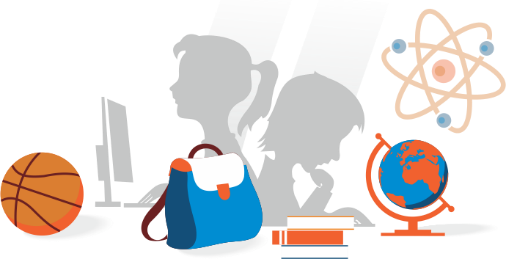 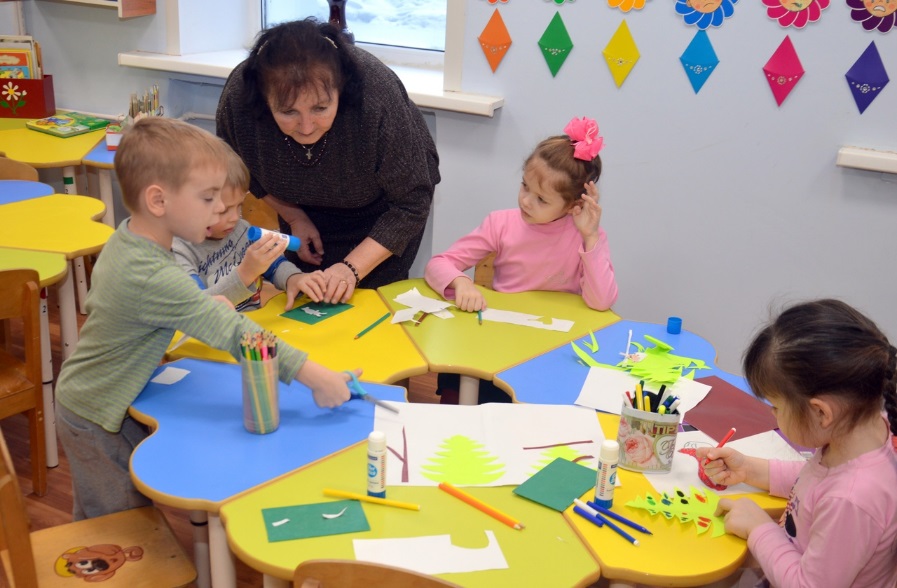 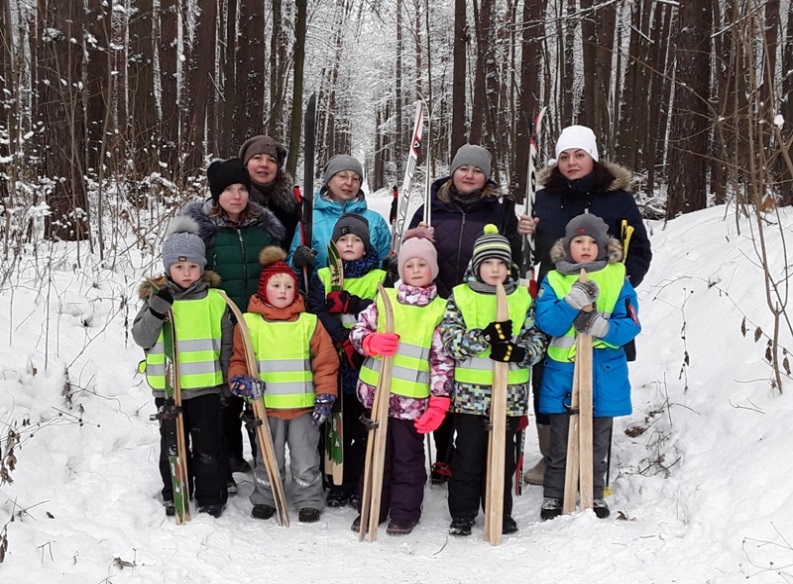 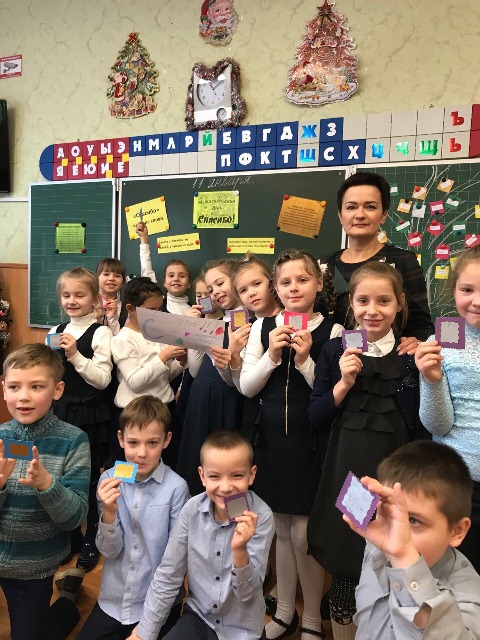